11.2
Arithmetic Sequences
Learning Goal:
Learn to find a formula for the nth term of an arithmetic sequence  and to find specified terms of arithmetic sequences
Vocabulary
sequence
term
each number
in a sequence
list of numbers in
a particular order
arithmetic sequence
each term after the first is found  by adding a constant
Find the next four terms of the
arithmetic sequence.
Example 1
Example 2
8, 6, 4,...
5,3,1,...
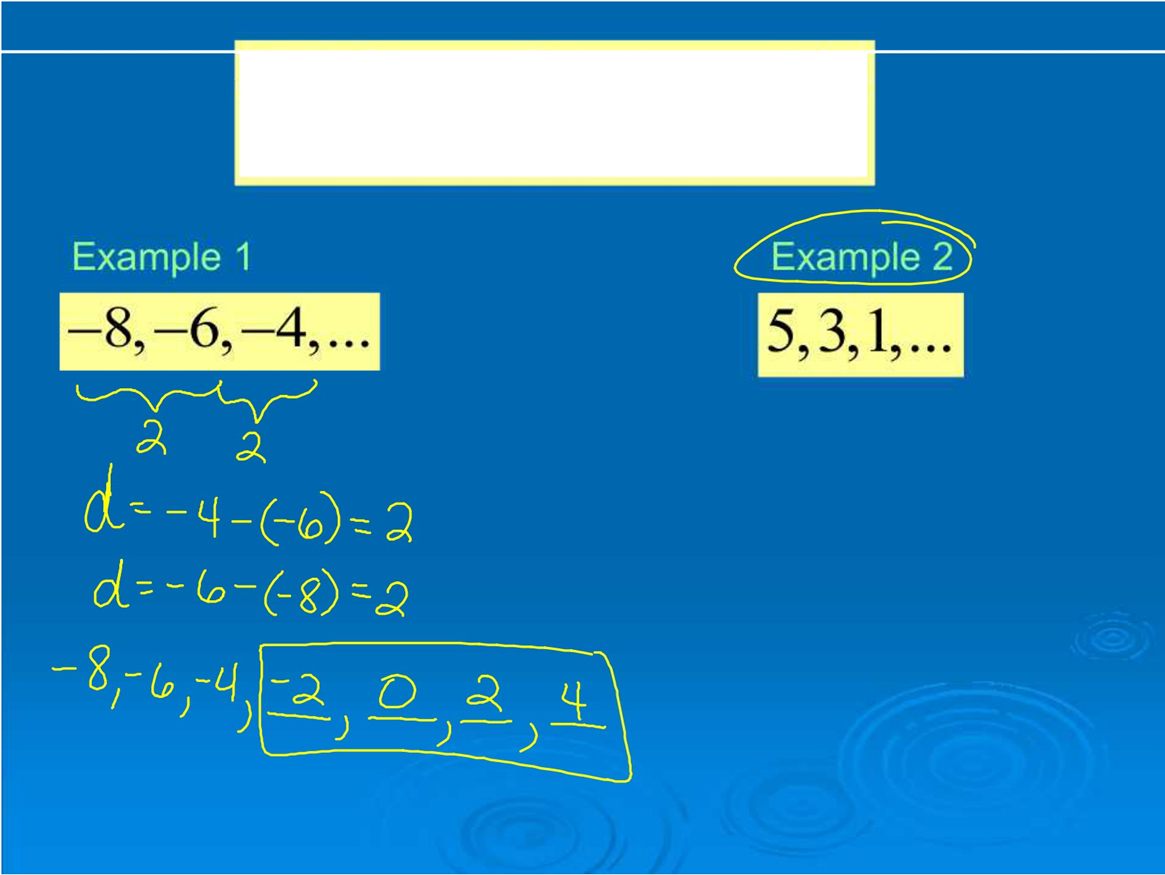 nth	term of an arithmetic sequence
an	 a1  (n 1)d
generalizes the pattern in the way terms
of an arithmetic sequence are formed
n :
a1 :
an	:
d :
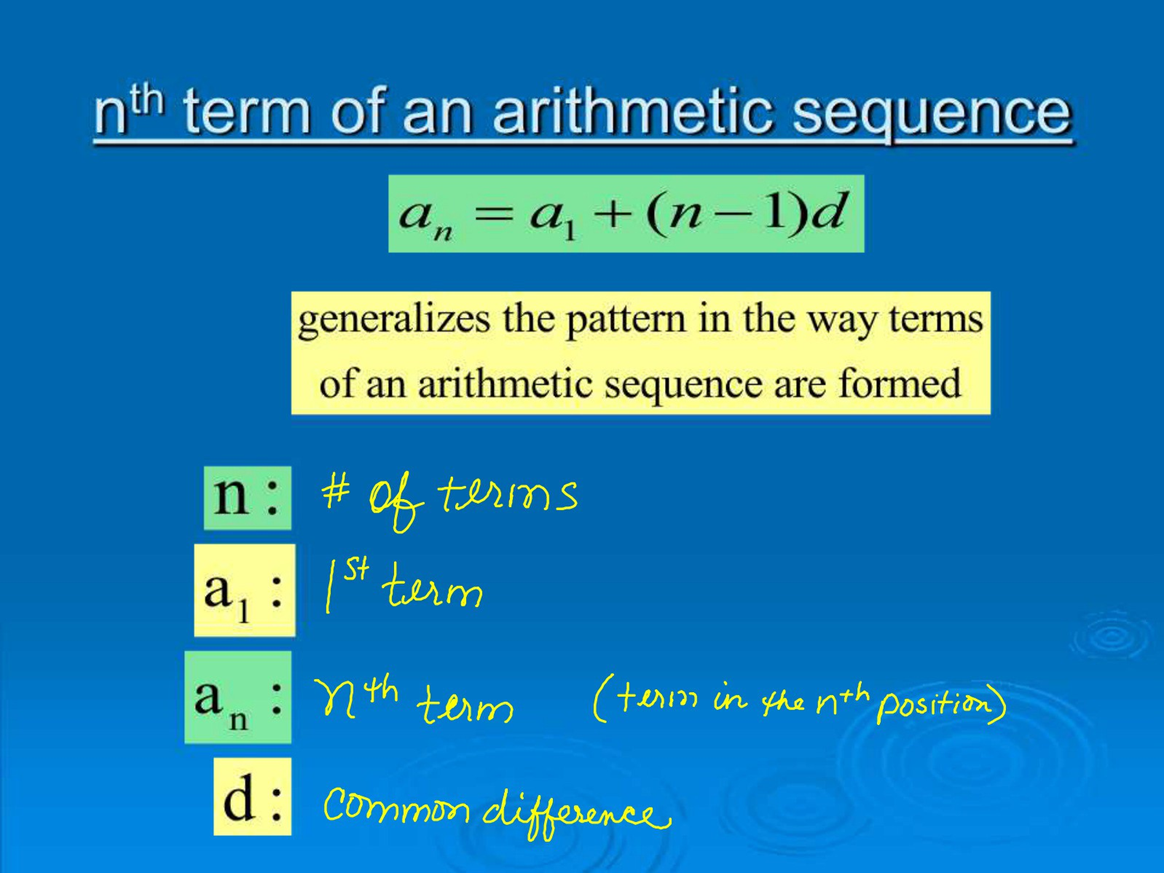 Example 3a
Construction	The table below shows typical costs for  a construction company to rent a crane for one, two,  three, or four months. Assuming that the arithmetic  sequence continues, how much would it cost to rent
the crane for 24 months?
Months	Cost($)
1	75,000
2	90,000
3	105,000
4	120,000
Part b
How much would it cost to rent
the crane for 8 months?
Write an equation for the nth	term
of the arithmetic sequence.
Example 4
Example 5
8, 6, 4,...
5,3,1,...
Find the indicated term
of the arithmetic sequence.
Example 6
a1	 3, d  5, n  24
Example 7
a1	 5, d  7, n  13
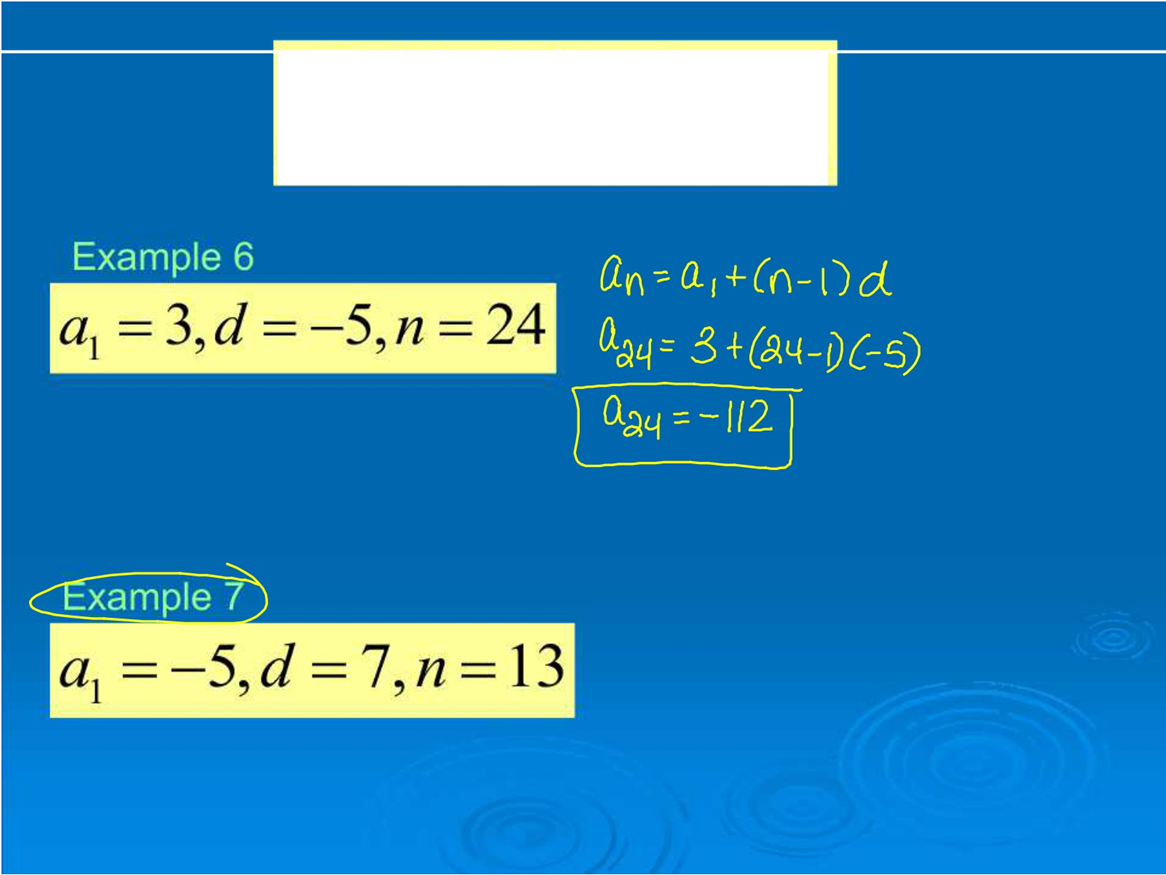 Example 8
68 is a term in an arithmetic sequence.	If
a1  = 5 and	d = 3, which term is it?
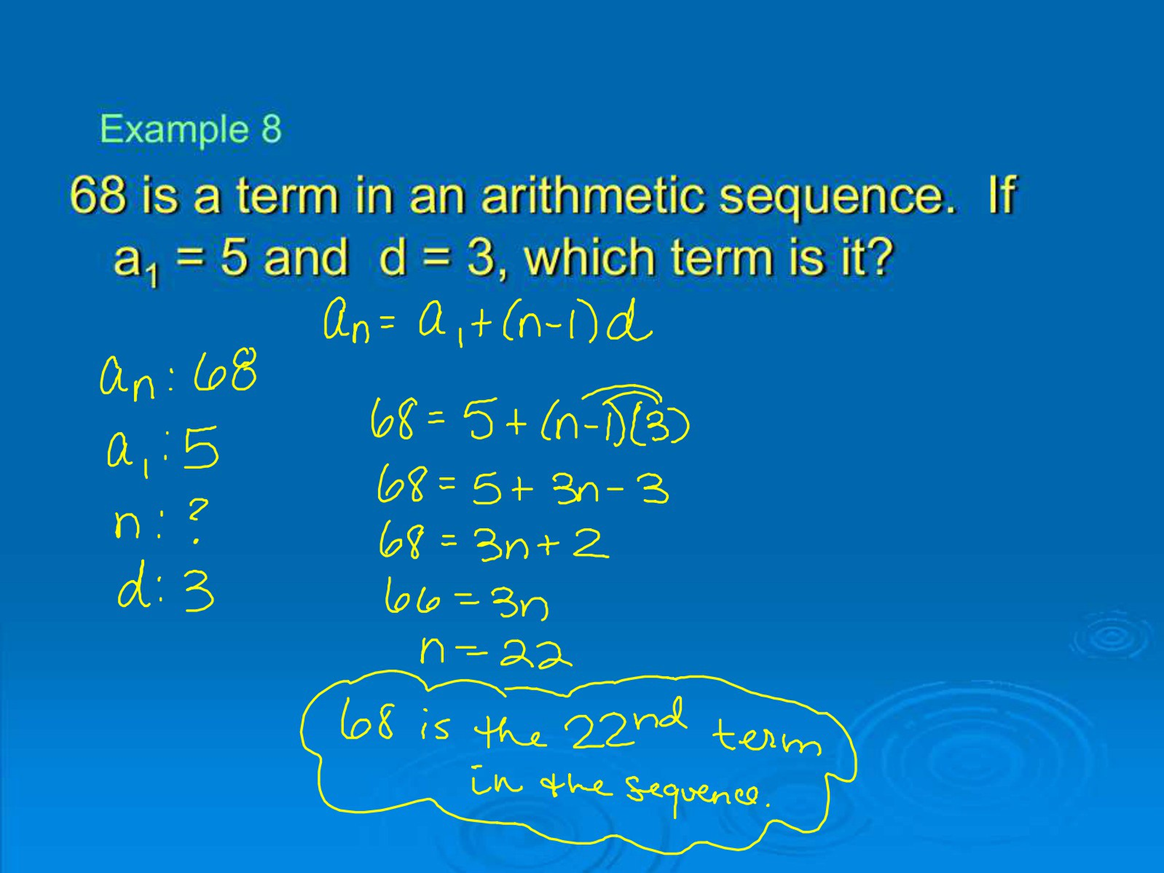 Vocabulary
arithmetic means
the terms between any two nonsuccessive
terms of an arithmetic sequence
Find the 3 arithmetic means
between the values given.
Example 9
Example 10
13 and 25
21 and 45